Chapter 6
Basic SQL
Outline
SQL Data Definition and Data Types
Specifying Constraints in SQL
Basic Retrieval Queries in SQL
INSERT, DELETE, and UPDATE Statements in SQL
Basic SQL and Introductions
SQL Actually comes from the word “SEQUEL” which was the original term used in the paper: “SEQUEL TO SQUARE” by Chamberlin and Boyce.
SQL stands for Structured Query language.
SQL is an informal  or practical rendering of the relational data model with syntax.
SQL lets you access and manipulate databases
SQL Data Definition, Data Types, Standards
Terminology:
Table, row, and column used for relational model terms relation, tuple, and attribute
CREATE statement
Main SQL command for data definition
Schema and Catalog Concepts in SQL
A schema is a collection of database objects including tables, views, triggers, stored procedures, functions, indexes, etc.
SQL schema is identified by a schema name (database name)
Includes an authorization identifier and descriptors for each element 
Schema elements include 
Tables, constraints, views, domains, and other constructs
Each statement in SQL ends with a semicolon
CREATE SCHEMA Statement
The CREATE SCHEMA statement is used to create a new SQL database.
Create Schema Syntax:
CREATE SCHEMA <schema_name> AUTHORIZATION <owner_name>;
Create Schema Semantics:
In the above syntax, schema_name refers to the schema name. You may also specify the schema owner via AUTHORIZATION owner_name.
CREATE SCHEMA statement Example
CREATE SCHEMA COMPANY AUTHORIZATION ‘Jsmith’;
The CREATE TABLE Command in SQL
The CREATE TABLE command is used to create a new table(relation) in a database (schema).
When creating a new relation, you specify the name of the new relation (table), attributes, their types, and initial constraints
You can also optionally specify the name of the schema:
CREATE TABLE COMPANY.EMPLOYEE ...
	or
CREATE TABLE EMPLOYEE ...
CREATE TABLE Statement Syntax
CREATE TABLE table_name (
    column1 datatype,
    column2 datatype,
    column3 datatype,
   ....
);
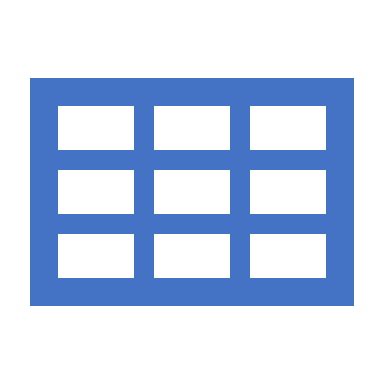 COMPANY relational database schema (Fig. 5.7)
One possible database state for the COMPANY relational database schema (Fig. 5.6)
One possible database state for the COMPANY relational database schema – continued (Fig. 5.6)
SQL CREATE TABLE data definition statements for defining the COMPANY schema from Figure 5.7 (Fig. 6.1)
SQL CREATE TABLE data definition statements for defining the COMPANY schema from Figure 5.7 (Fig. 6.1)-continued
The CREATE TABLE Command in SQL (cont’d.)
Some foreign keys may cause errors 
Specified either via: 
Circular references 
Or because they refer to a table that has not yet been created
DBA’s have ways to stop referential integrity enforcement to get around this problem.
How to Disable and Enable Foreign Key Check in MySQL
To disable foreign key check in MySQL, you use the following: 
SET foreign_key_checks = 0;
To enable foreign key check in MySQL, you use the following:
SET foreign_key_checks = 1;
Attribute Data Types and Domains in SQL
Basic data types
Numeric data types 
Integer numbers: INTEGER, INT, and SMALLINT
Floating-point (real) numbers: FLOAT or REAL, and DOUBLE PRECISION
Character-string data types 
Fixed length: CHAR(n), CHARACTER(n)
Varying length: VARCHAR(n), CHAR VARYING(n), CHARACTER VARYING(n)
Attribute Data Types and Domains in SQL
Basic data types
Numeric data types 
Integer numbers: INTEGER, INT, and SMALLINT
Floating-point (real) numbers: FLOAT or REAL, and DOUBLE PRECISION
Character-string data types 
Fixed length: CHAR(n), CHARACTER(n)
Varying length: VARCHAR(n), CHAR VARYING(n), CHARACTER VARYING(n)
Attribute Data Types and Domains in SQL (Continued)
Bit-string data types 
Fixed length: BIT(n)
Varying length: BIT VARYING(n)
Boolean data type 
Values of TRUE or FALSE or NULL
DATE data type 
Ten positions
Components are YEAR, MONTH, and DAY in the form YYYY-MM-DD
Multiple mapping functions available in RDBMSs to change date formats
Attribute Data Types and Domains in SQL (Continued)
Additional data types
Timestamp data type 
Includes the DATE and TIME fields
Plus a minimum of six positions for decimal fractions of seconds
Optional WITH TIME ZONE qualifier
INTERVAL data type
Specifies a relative value that can be used to increment or decrement an absolute value of a date, time, or timestamp
DATE, TIME, Timestamp, INTERVAL  data types can be cast or converted to string formats for comparison.
Specifying Constraints in SQL
Relational Model has 3 basic constraint types that are supported in SQL:
Key constraint: A primary key value cannot be duplicated
Entity Integrity Constraint: A primary key value cannot be null
Referential integrity constraints : The “foreign key “ must have a value that is already present as a primary key, or may be null.
Specifying Attribute Constraints
Other Restrictions on attribute domains: 
Default value of an attribute
DEFAULT <value> 
NULL is not permitted for a particular attribute (NOT NULL)
CHECK clause
Dnumber INT NOT NULL CHECK (Dnumber > 0 AND Dnumber < 21);
Specifying Key and Referential Integrity Constraints
PRIMARY KEY clause 
Specifies one or more attributes that make up the primary key of a relation
Dnumber INT PRIMARY KEY;
UNIQUE clause 
Specifies alternate (secondary) keys (called CANDIDATE keys in the relational model).
Dname VARCHAR(15) UNIQUE;
Specifying Key and Referential Integrity Constraints (cont’d.)
FOREIGN KEY clause
Default operation: reject update on violation
Attach referential triggered action clause
Options include SET NULL, CASCADE, and SET DEFAULT
Action taken by the DBMS for SET NULL or SET DEFAULT is the same for both ON DELETE and ON UPDATE
CASCADE option suitable for “relationship” relations
Giving Names to Constraints
Using the Keyword CONSTRAINT
Name a constraint
Useful for later altering
Default attribute values and referential integrity triggered action specification (Fig. 6.2)
Specifying Constraints on Tuples Using CHECK
Additional Constraints on individual tuples within a relation are also possible using CHECK 
CHECK clauses at the end of a CREATE TABLE statement
Apply to each tuple individually
CHECK (Dept_create_date <= Mgr_start_date);
Basic Retrieval Queries in SQL
SELECT statement
One basic statement for retrieving information from a database
SQL allows a table to have two or more tuples that are identical in all their attribute values
Unlike relational model (relational model is strictly set-theory based)
Multiset or bag behavior
Tuple-id may be used as a key
The SELECT-FROM-WHERE Structure of Basic SQL Queries
The SELECT-FROM-WHERE Structure of Basic SQL Queries (cont’d.)
Logical comparison operators
=, <, <=, >, >=, and <>
Projection attributes
Attributes whose values are to be retrieved 
Selection condition
Boolean condition that must be true for any retrieved tuple.
Basic Retrieval Queries
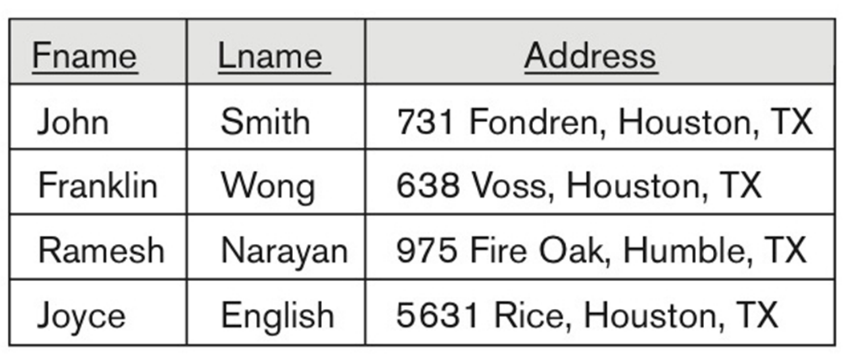 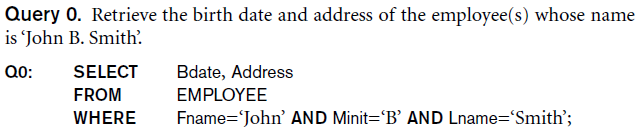 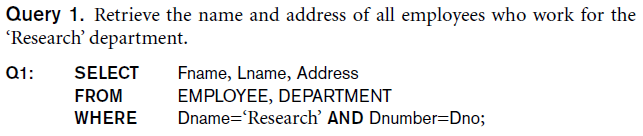 Basic Retrieval Queries (Contd.)
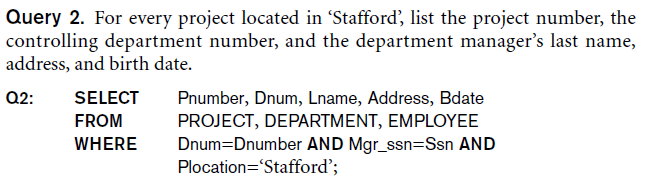 Ambiguous Attribute Names
Same name can be used for two (or more) attributes in different relations
As long as the attributes are in different relations
Must qualify the attribute name with the relation name to prevent ambiguity
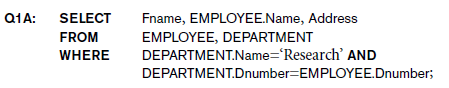 Aliasing, and Renaming
Aliases or tuple variables
Declare alternative relation names E and S to refer to the EMPLOYEE relation twice in a query:
Query 8. For each employee, retrieve the employee’s first and last name and the first and last name of his or her immediate supervisor.
	SELECT  E.Fname, E.Lname, S.Fname, S.Lname
		FROM	EMPLOYEE AS E, EMPLOYEE AS S
		WHERE E.Super_ssn=S.Ssn;
Recommended practice to abbreviate names and to prefix same or similar attribute from multiple tables.
Aliasing,Renaming and Tuple Variables (contd.)
The attribute names can also be renamed
EMPLOYEE AS E(Fn, Mi, Ln, Ssn, Bd, Addr, Sex, Sal, Sssn, Dno)
Note that the relation EMPLOYEE now has a variable name E which corresponds to a tuple variable
The “AS” may be dropped in most SQL implementations
Unspecified WHERE Clause
Missing WHERE clause 
Indicates no condition on tuple selection
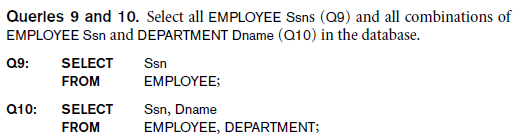 Use of the Asterisk
Specify an asterisk (*)
Retrieve all the attribute values of the selected tuples
The * can be prefixed by the relation name; e.g., EMPLOYEE *
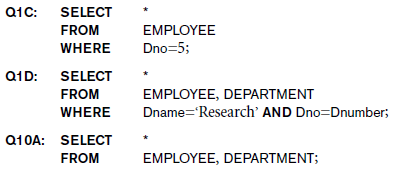 Tables as Sets in SQL
SQL does not automatically eliminate duplicate tuples in query results 
Use the keyword DISTINCT in the SELECT clause
Only distinct tuples should remain in the result
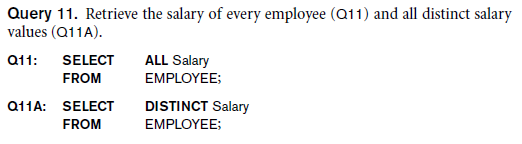 Substring Pattern Matching and Arithmetic Operators
LIKE comparison operator
Used for string pattern matching
% replaces an arbitrary number of zero or more characters
underscore (_) replaces a single character
Examples: WHERE Address LIKE ‘%Houston,TX%’;
WHERE Ssn LIKE ‘_ _ 1_ _ 8901’;
BETWEEN comparison operator
E.g., in Q14 :
WHERE(Salary BETWEEN 30000 AND 40000) 
                          AND Dno = 5;
Arithmetic Operations
Standard arithmetic operators:
Addition (+), subtraction (–), multiplication (*), and division (/) may be included as a part of SELECT
Query 13. Show the resulting salaries if every employee working on the ‘ProductX’ project is given a 10 percent raise.
SELECT  E.Fname, E.Lname, 1.1 * E.Salary AS Increased_sal
FROM  EMPLOYEE AS E, WORKS_ON AS W, PROJECT AS P
WHERE  E.Ssn=W.Essn AND W.Pno=P.Pnumber AND P.Pname=‘ProductX’;
Ordering of Query Results
Use ORDER BY clause
Keyword DESC to see result in a descending order of values
Keyword ASC to specify ascending order explicitly
Typically placed at the end of the query

ORDER BY D.Dname DESC, E.Lname ASC, E.Fname ASC
Basic SQL Retrieval Query Block
INSERT, DELETE, and UPDATE Statements in SQL
Three commands used to modify the database: 
INSERT, DELETE, and UPDATE
INSERT typically inserts a tuple (row) in a relation (table)
UPDATE may update a number of tuples (rows) in a relation (table) that satisfy the condition
DELETE may also update a number of tuples (rows) in a relation (table) that satisfy the condition
Insert
In its simplest form, it is used to add one or more tuples to a relation
Attribute values should be listed in the same order as the attributes were specified in the CREATE TABLE command
Constraints on data types are observed automatically
Any integrity constraints as a part of the DDL specification are enforced
The INSERT Command
Specify the relation name and a list of values for the tuple. All values including nulls are supplied.
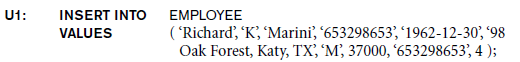 The variation below inserts multiple tuples where a new table is loaded values from the result of a query.
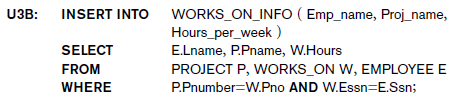 DELETE
Removes tuples from a relation
Includes a WHERE-clause to select the tuples to be deleted
Referential integrity should be enforced
Tuples are deleted from only one table at a time (unless CASCADE is specified on a referential integrity constraint)
A missing WHERE-clause specifies that all tuples in the relation are to be deleted; the table then becomes an empty table
The number of tuples deleted depends on the number of tuples in the relation that satisfy the WHERE-clause
The DELETE Command
Removes tuples from a relation
Includes a WHERE clause to select the tuples to be deleted. The number of tuples deleted will vary.
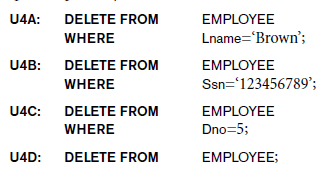 UPDATE
Used to modify attribute values of one or more selected tuples
A WHERE-clause selects the tuples to be modified
An additional SET-clause specifies the attributes to be modified and their new values
Each command modifies tuples in the same relation
Referential integrity specified as part of DDL specification is enforced
UPDATE (contd.)
Example: Change the location and controlling department number of project number 10 to 'Bellaire' and 5, respectively
U5:	UPDATE 	PROJECT		SET		PLOCATION = 'Bellaire', 					DNUM = 5		WHERE	PNUMBER=10
UPDATE (contd.)
Example: Give all employees in the 'Research' department a 10% raise in salary.
U6:	UPDATE 	EMPLOYEE	SET		SALARY = SALARY *1.1	WHERE	DNO  IN (SELECT	DNUMBER			    FROM	DEPARTMENT			    WHERE	DNAME='Research')
In this request, the modified SALARY value depends on the original SALARY value in each tuple
The reference to the SALARY attribute on the right of = refers to the old SALARY value before modification
The reference to the SALARY attribute on the left of = refers to the new SALARY value after modification
Summary
SQL 
A Comprehensive language for relational database management
Data definition, queries, updates, constraint specification, and view definition
Covered :
Data definition commands for creating tables 
Commands for constraint specification
Simple retrieval queries
Database update commands